Historické topografie17. a 18. stoletía Mauritius Vogt
ZDENĚK HOJDA
zdenek.hojda@ff.cuni.cz

Březen/duben 2020
Historické topografie, tj. popisy zemí (zpravidla se omezují na jedno historické teritorium)  
Topografie bez obrazové nebo kartografické složky
a. Čechy

Pavel Stránský ze Záp a Zápské stránky: 1634 Respublica Bojema (latinsky, česky O státě českém 1946)
	II. Kapitola s popisem českých krajů představuje topografii Čech v zárodečné podobě

Bohuslav Balbín: Miscellanea historica regni Bohemiae, liber III: topographiscus at chorographicus, Pragae 1681 (latinsky)
	charakteristika krajů, seznam měst, hradů, klášterů; z valné části na základě autorovy autopsie

Jaroslaus Schaller: Topographie des Königreichs Böhmen: darinn alle Städte, Flecken, Herrschaften, Schlösser, 
Landgüter, Edelsitze, Klöster, Dörfer, wie auch verfallene Schlösser und Städte unter den ehemaligen, und jetzigen 
Benennungen sammt ihren Merkwürdigkeiten 
beschrieben werden, Prag 1785-1791 (německy, 
16 svazků)
	stojí na počátku moderních, historicko-
	statistických prací; sestaveno na základě
	ankety (dotazníku)
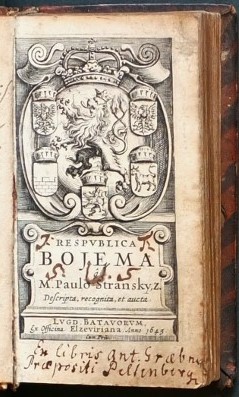 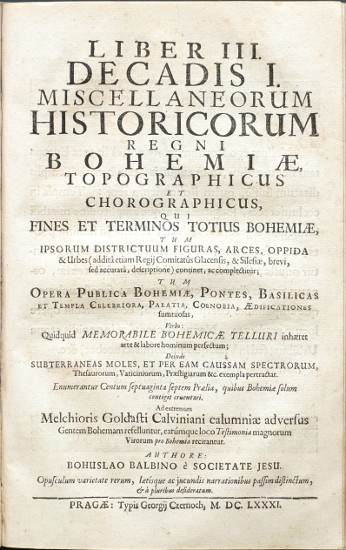 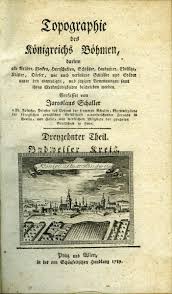 b. Morava

Tomáš Pešina z Čechorodu: Prodromus Moravographiae, tj. Předchůdce Moravopisu, Litomyšl 1663 (česky)
	v závěru čtvrté knihy popis jednotlivých moravských krajů, vyjmenována též významná města a hrady

Jan Jiří Středovský: Caementa historica; Apographa Moravica, (1709), rukopisy v Arcibiskupské knihovně
v Kroměříži (latinsky)
 	nashromážděný rukopisný materiál: seznam míst v 5.díle Caement a hradů v 10.díle Apograph

Franz Joseph Schwoy: Topographische Schilderung des Markgrafthum Mähren, Prag – Leipzig 1786 (něm., 2 sv.);
Topographie vom Markgrafthum Mähren, 
Wien 1793-1794
	moravská obdoba Schallerova 
	soupisu

c. Slezsko

Johann David Koehler, Schlesische 
Kern-Chronicke, Nürnberg 1710 (něm., 2 sv.)
	popis jednotlivých slezských
	knížectví, panství a měst
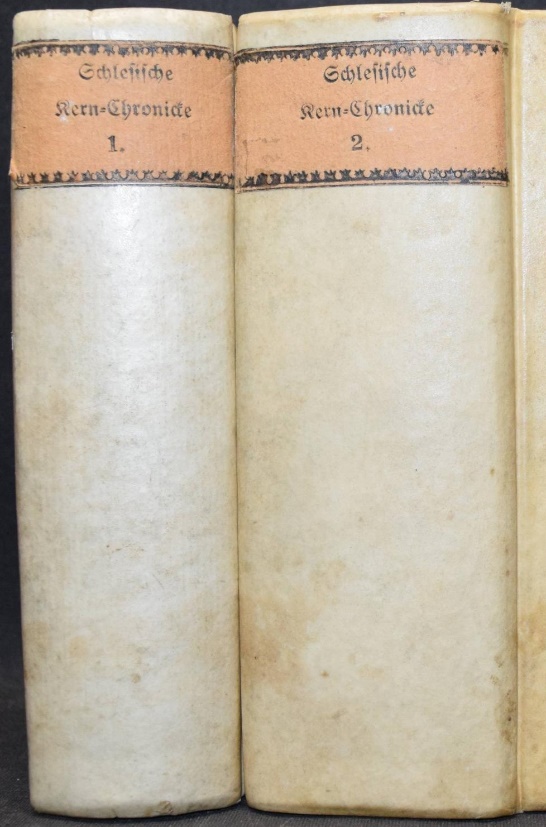 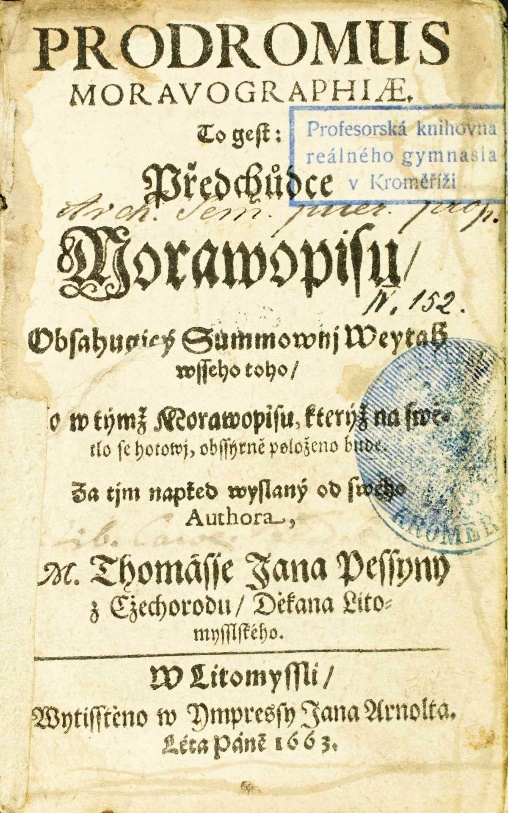 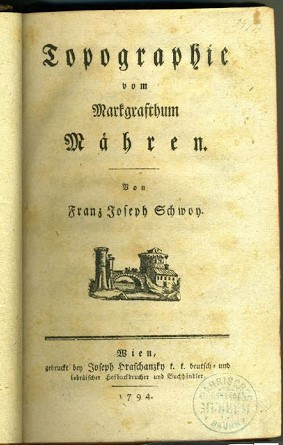 B. Topografie s obrazovou nebo kartografickou složkou
Bartoloměj Paprocký z Glogol a Paprocké Vůle, Diadochus, id est Successio, jinák Posloupnost knížat a králů českých,
Praha 1602
	ač nejde primárně o topografické dílo, obsahuje v kapitole o městském stavu dřevořezové veduty 
	českých měst (krajská města a Budyně n. O.)

Martin Zeiller: Topographia Bohemiae, Moraviae et Silesiae, das ist Beschreibung und eigentliche Abbildung 
der vornehmsten und bekandtisten Stätte und Plätze in dem Königreich Böhmen und einverleibten Ländern 
Mähren und Schlesien, Frankfurt a. M. (Merian) 1650 (3 svazky, německy) 
	rozsáhlé dílo, součást 31-svazkové série evropských topografií vydávaných Merianovým nakladatelstvím;
	obsahuje popisy měst, veduty a plány, anonymní mapu Čech

Mauritius Vogt: Das Jetzt-Lebende Konigreich Böhmen, Frankfurt a. M. 1712
	obsahuje 39 vedut českých měst, hradů a zámků; přílohou je 
				                 originální mapa Čech
					typologicky nejpestřejší
					z této skupiny
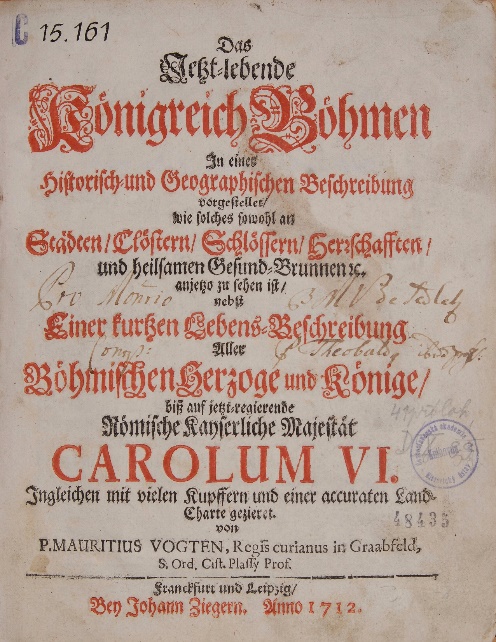 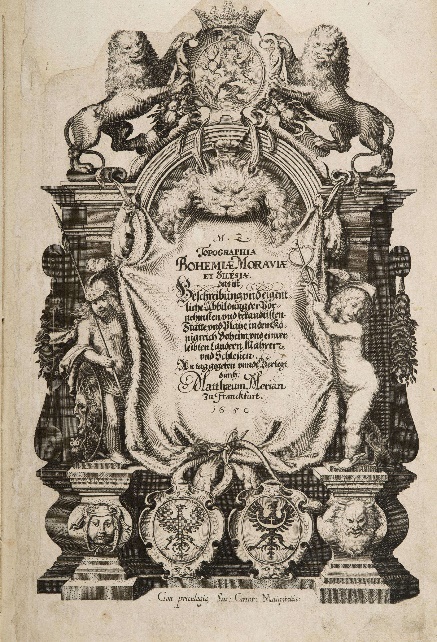 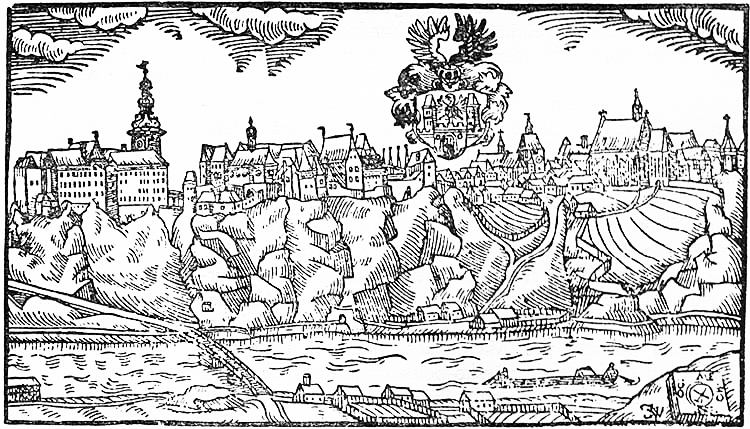 Mauritius Vogt: Das jetzt-lebende Königreich BöhmenSoučasné království české
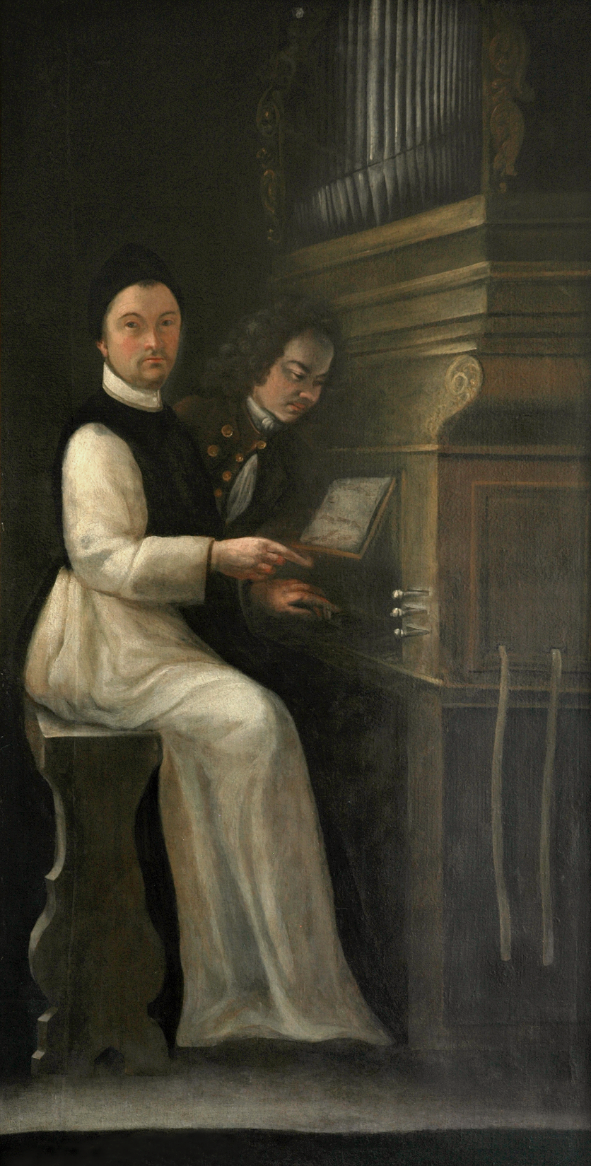 Mauritius Vogt (1669 Königshofen – 1730 Mariánská Týnice
Cisterciácký mnich kláštera v Plasích, historik, geograf, kartograf, mineralog,
Hudebník, hudební teoretik a komponista; zkrátka „český Athanasius Kircher“
Na obraze Václava Dvořáka z manětínského zámku jej vidíme u varhan v kostele 
sv. Jana Křtitele v Manětíně s jeho žákem Antonínem Josefem Plánickým        →→→

Ve svém historicko-topografickém popisu Čech věnuje zvláštní pozornost
Městům v jazykově německých Čechách
Horním městům
Poutním místům
Kapitoly: Der Erste Theil von dem Böhmer-Land selbsten; Gräntze; Figur und Lufft; 
Eigenschafft der Innwohner; Ursprung deren Böhmen; Sprach; Religion; Kirchen; 
Gaben Gottes; Krieg; Wohnungen und Volck; Früchte; Glaß-Häuser; Flüsse; 
Gebürg/Ertz und Edelgestein; Saltz/Edelgestein und Aschen-Fluß; 
Sauerbrunnen und Bäder; Wälder; Thier; Vögel; Fische; folgen die 
Hertzogen und Könige; Austheilung des gantzen Königreiches
			   Z Vogtova  souboru skladeb Vertumnus Vanitatis musicae →
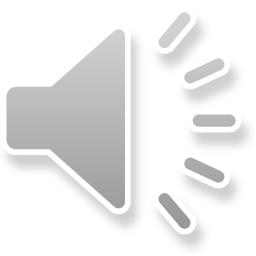 Za první díl je vložen podrobný popis panství Františka Antonína Šporka a panství Jana Arnošta z Thun-Hohensteinu

Der andere Theil
handelt von denen Städten, Märcken, Schlösser und Klöstern

typickým rysem Vogtovy topografie je upřímný duch zemského patriotismu spojený s velkým zájmem 
o nejstarší českou minulost 
při popisu jednotlivých lokalit postřehneme řadu disproporcí, způsobených 
zřejmě nedostatkem osobní zkušenosti: stručněji pojednává lokality v jižních 
a východních Čechách (výjimkou jsou např. Opatovice a historie o jejich pokladu); 
nejdelší články věnuje Karlovým Varům, Chebu, Lokti, Žatci, Kutné Hoře, 
a cisterciáckým klášterům ve Žďáru a Sedlci, Praha má 8 stran;

rád uvádí různá lokální přísloví, historické zprávy čerpá nejčastěji z Hájka, hojně 
ovšem doplňuje mladší válečné události (např. z třicetileté války v odstavcích 
o Jankově, Lokti, Zvíkově ad.);
rád uvádí zprávy o nově vystavěných zámeckých rezidencích, jejich zahradách, 
krajinných úpravách, nových sklenících (Chlumec n.Cidl., Manětín);
nezapomene připomenout kde se vaří dobré pivo (Stříbro, Rakovník), 
co je kde vůbec dobrého (např. skřivánci a hlemýždi v Lounech);
Velký zájem věnuje geologickým a mineralogickým zajímavostem
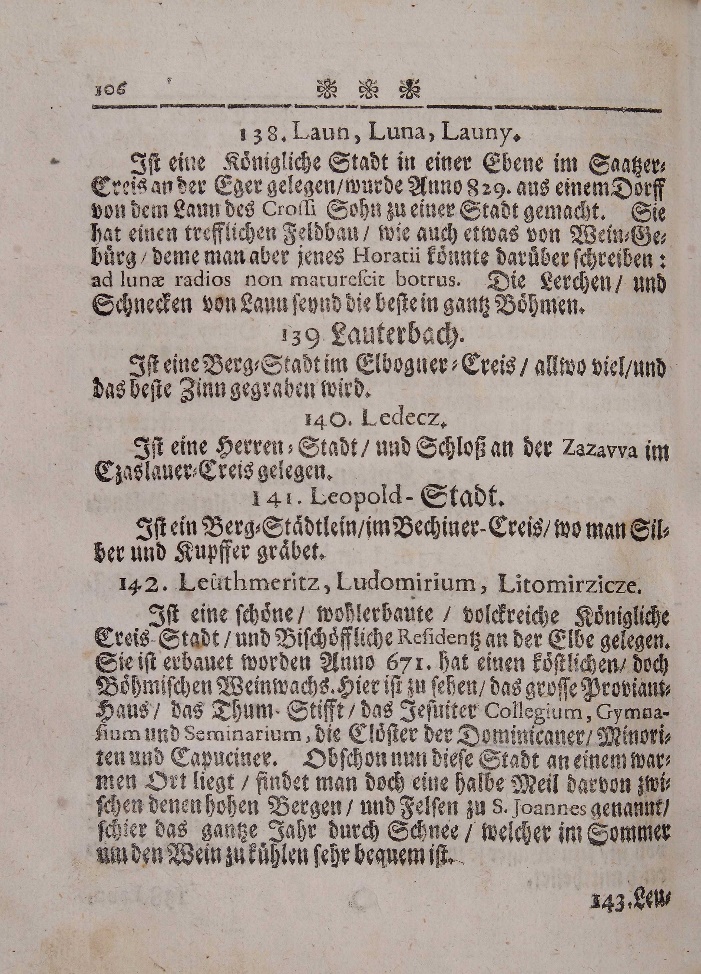 Veduty (celkem 39) je možné rozdělit na několik typů:
Města v krajině
Převzaté starší předlohy Willeberga a Meriana (někdy jen plány)
Propracované veduty zámeckých rezidencí (Šporkových sídel, děčínského zámku 
a sasko-lauenburského Ostrova nad Ohří)
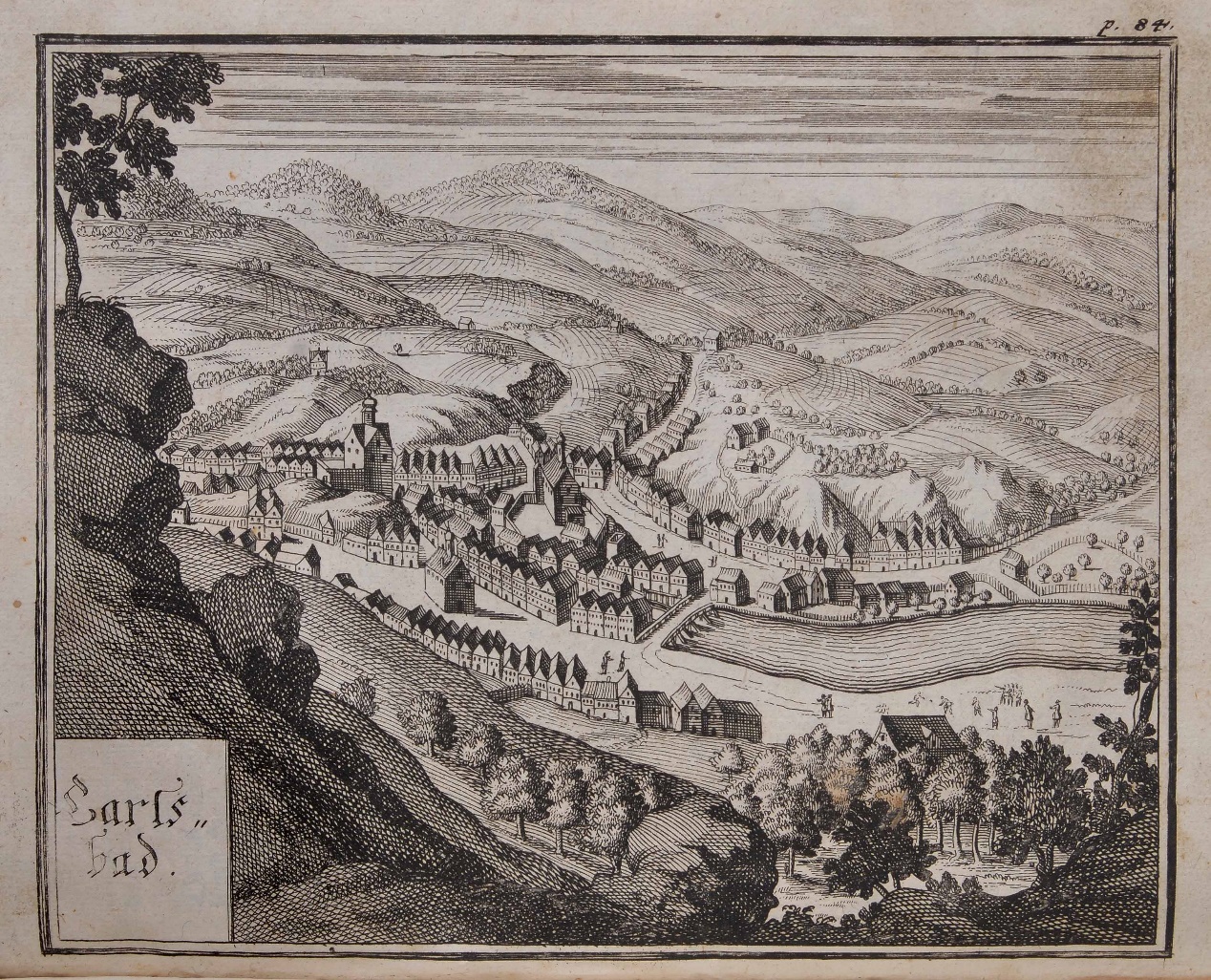 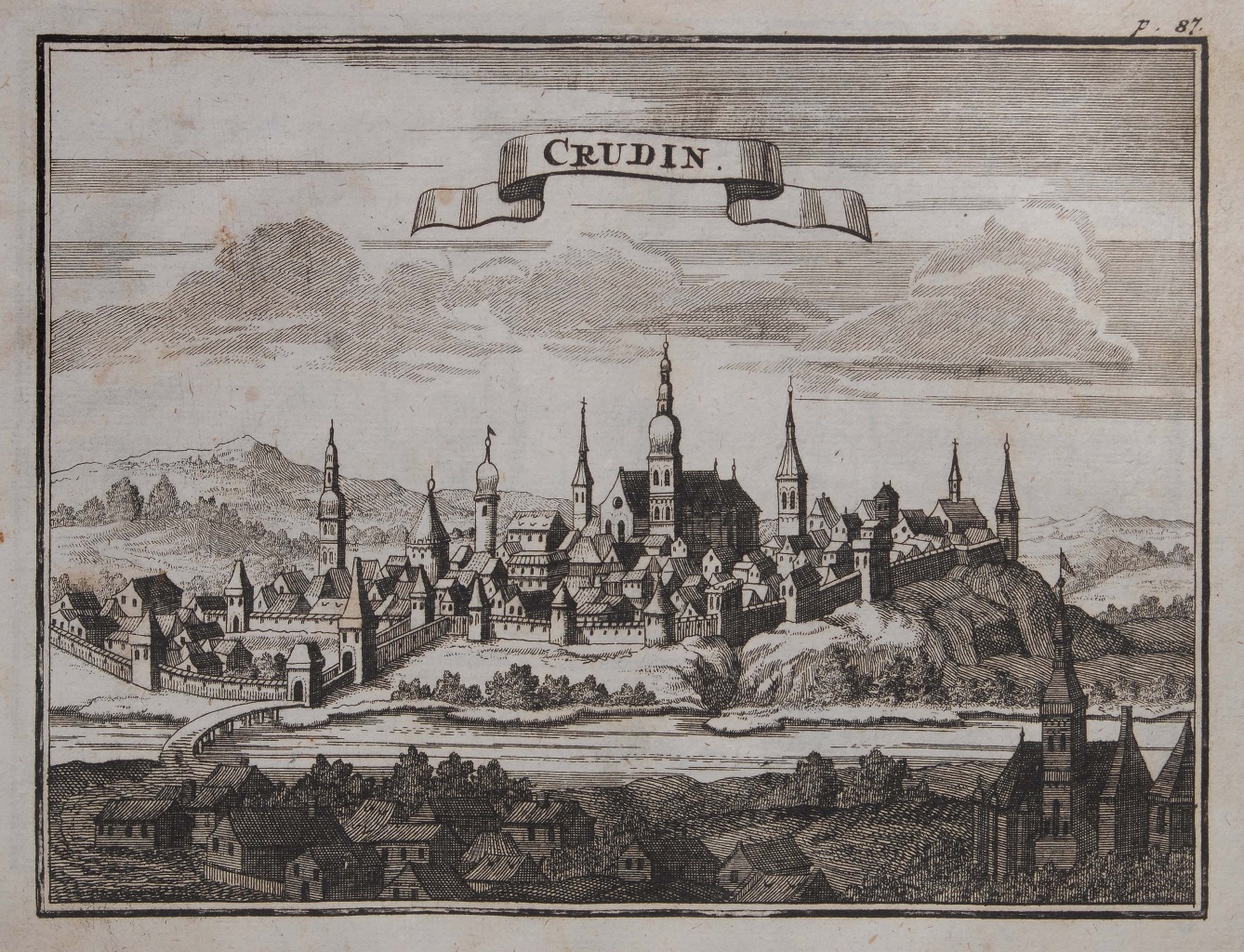 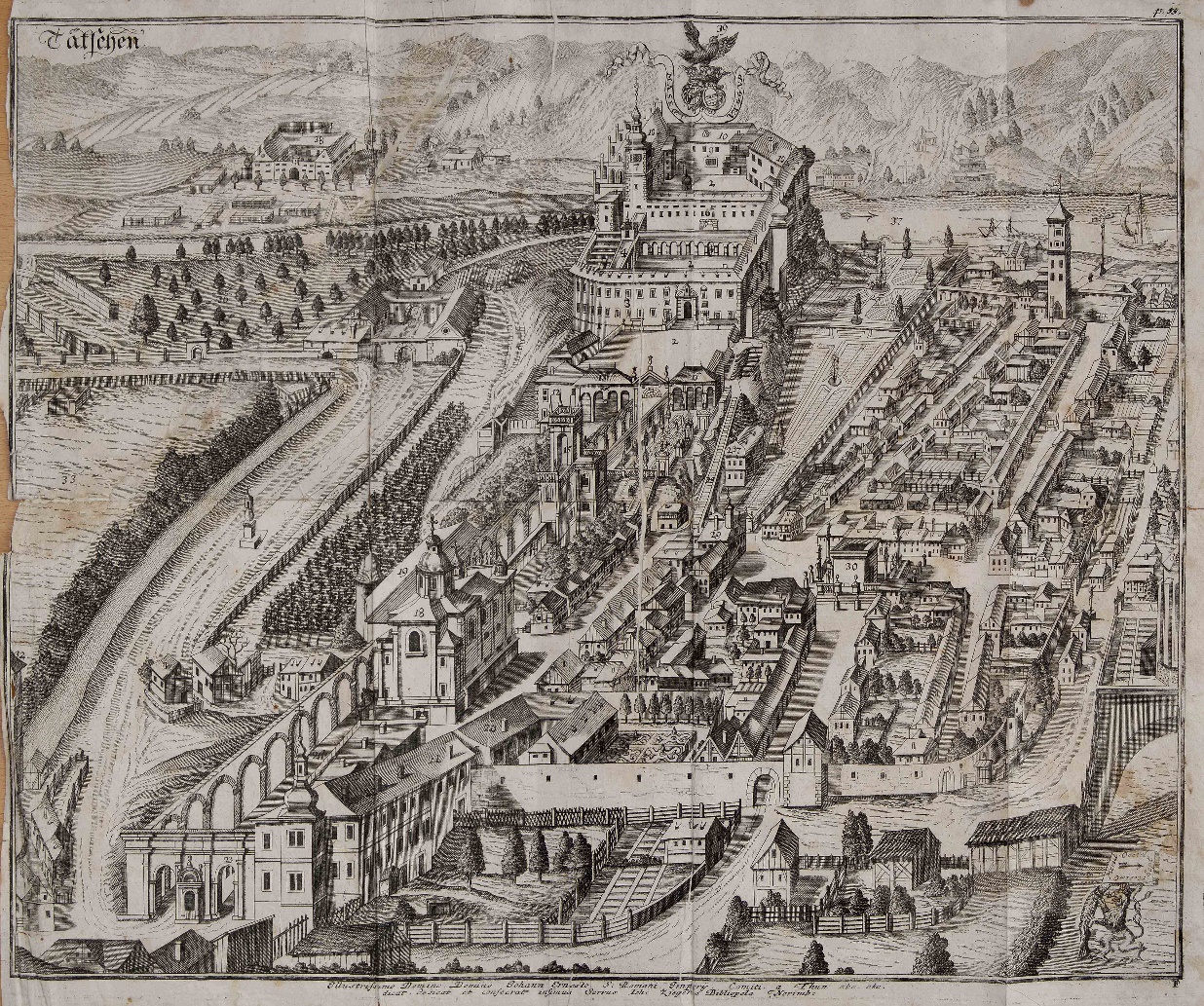 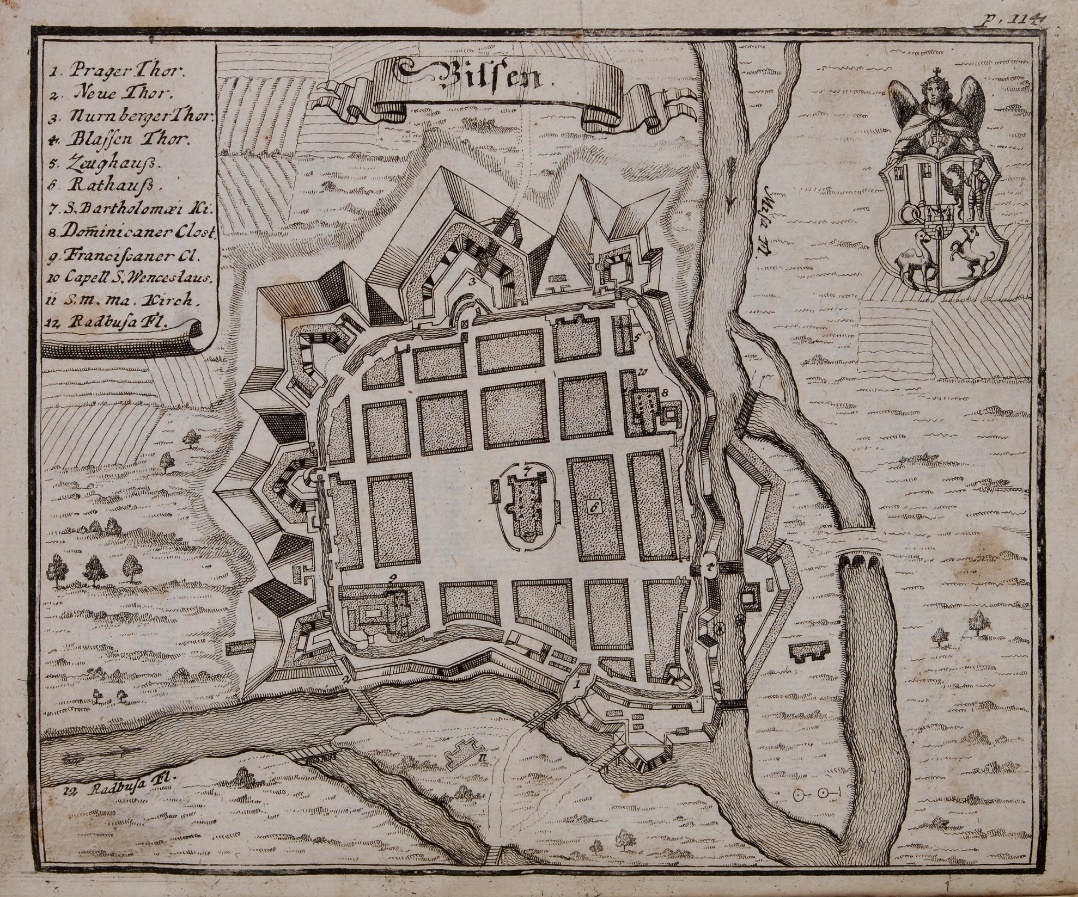 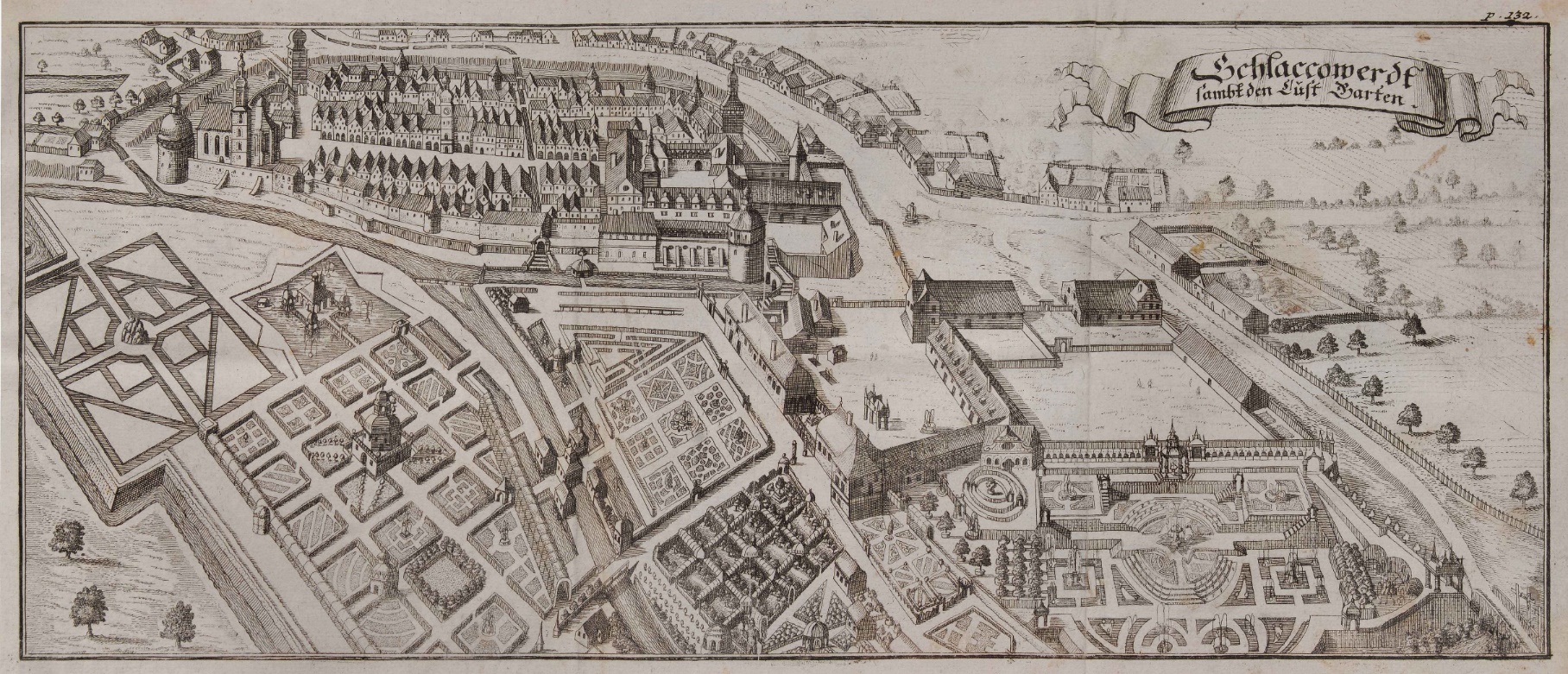 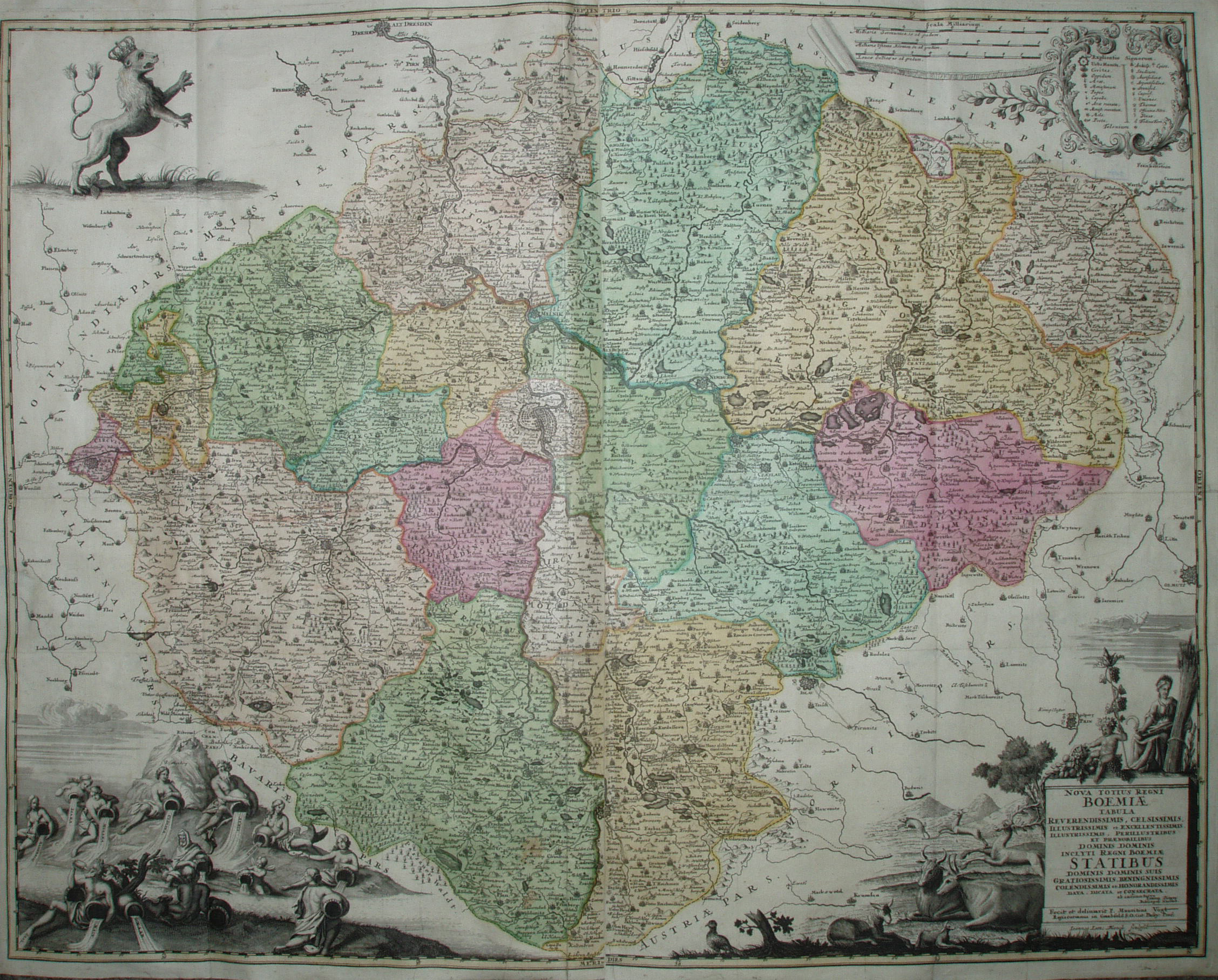 Vogtova mapa Čech 1712

s vyznačením krajů
Dotud kartograficky 
nejkvalitnější mapa 
českého území

Většímu rozšíření zabránilo
Hlavně brzy následující
Vydání Müllerovy mapy
Čech 1720
Typově příbuzné topografie v okolních zemícha) obrazová alba s minimálním podílem textu
Horní Rakousy: Georg Matthäus VISCHER (1628-1696, dolnorakouský zemský měřič)
- Topographia Archiducatus Austriae Inferioris modernae, Wien 1672
- Topographia Austriae superioris modernae, Wien 1674 (nebst dessen Landkarte von 1669), 2. vyd. 1709 
- Topographia Ducatus Stiriae, [Graz] 1681-1700 (2 sv.)
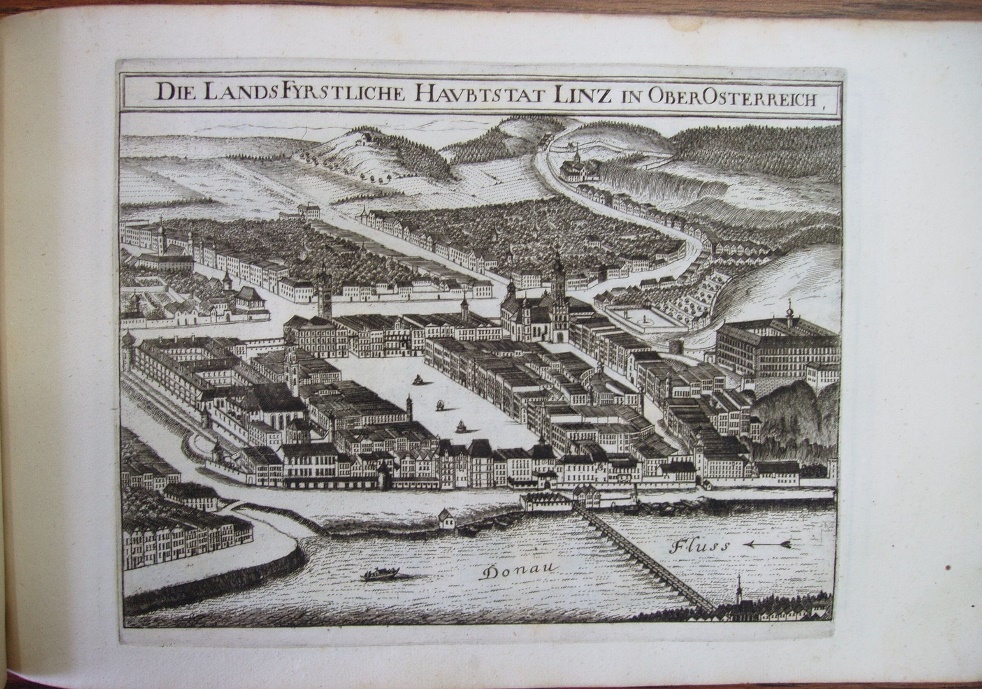 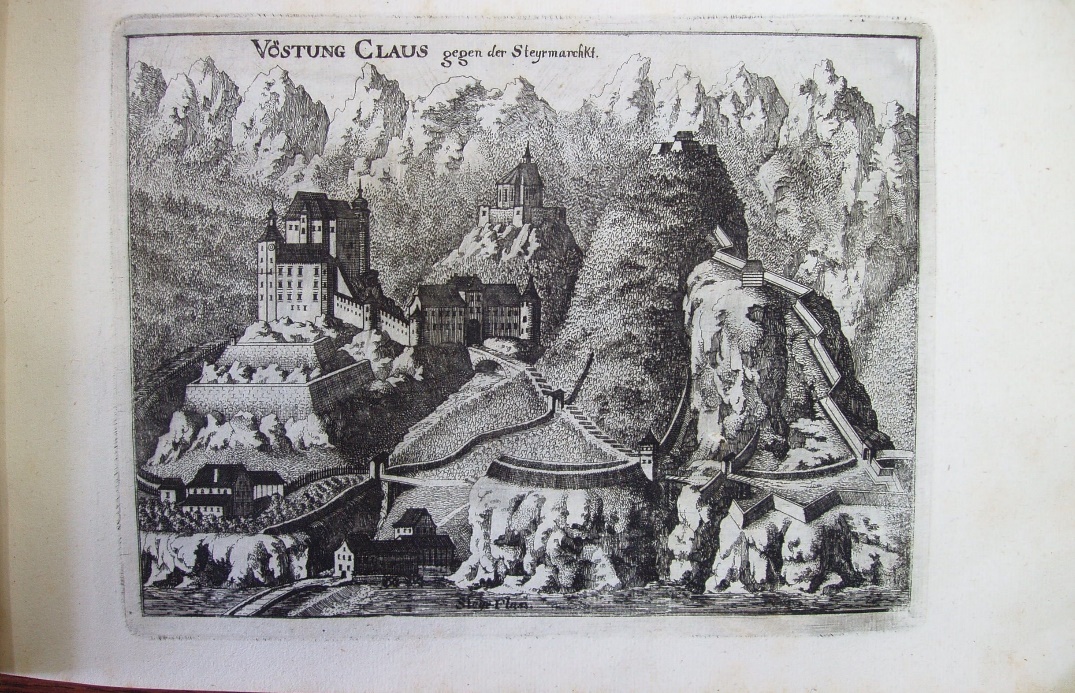 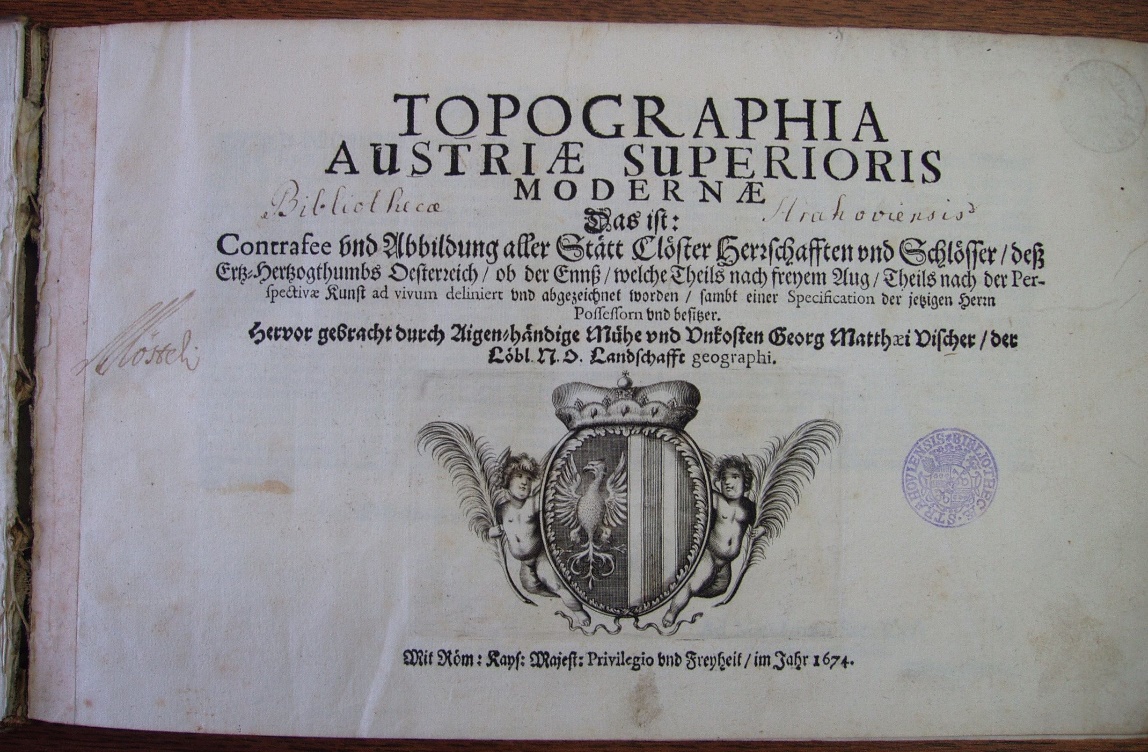 Kraňsko: Johann Weichart VALVASOR (1641-1693, kraňský /slovinský/ šlechtic, polyhistor)
Topographia Ducatus Carnioliae modernae, [Laibach] 1679
Die Ehre dess Hertzogthums Crain: das ist, Wahre, gründliche, und recht eigendliche Belegen- und Beschaffenheit 
dieses Römisch-Keyserlichen herrlichen Erblandes, Laybach 1689
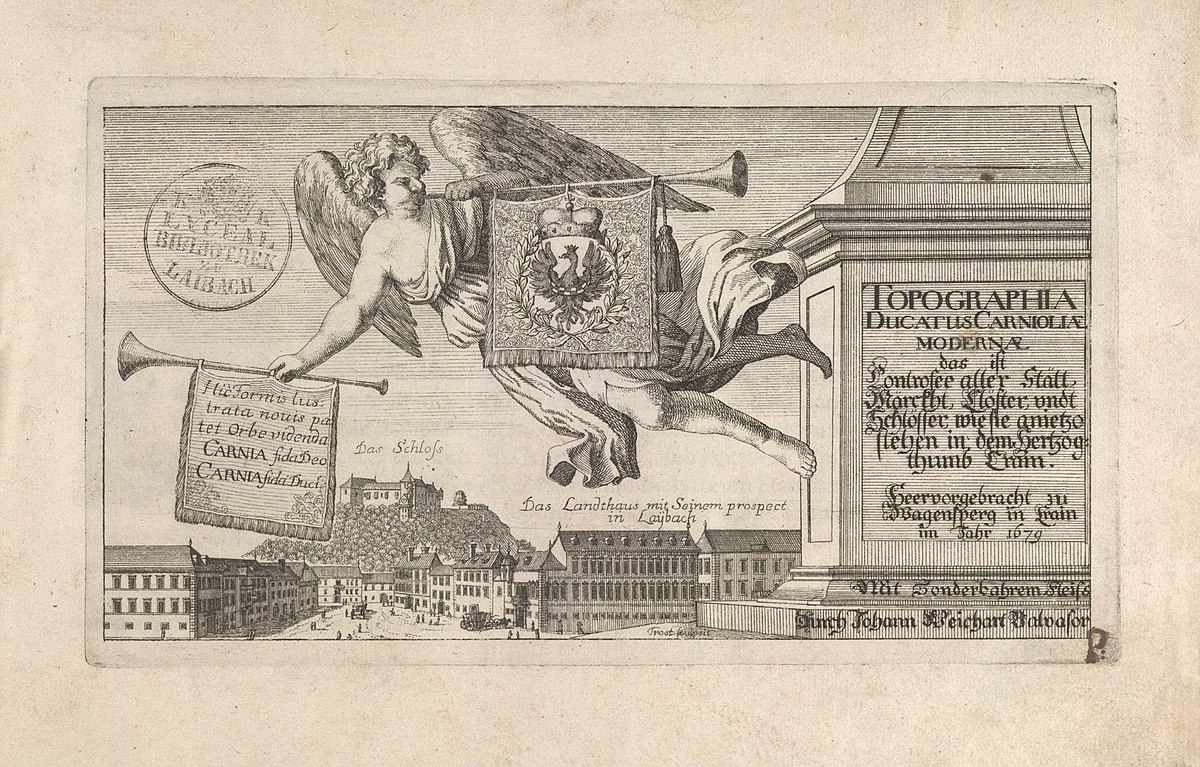 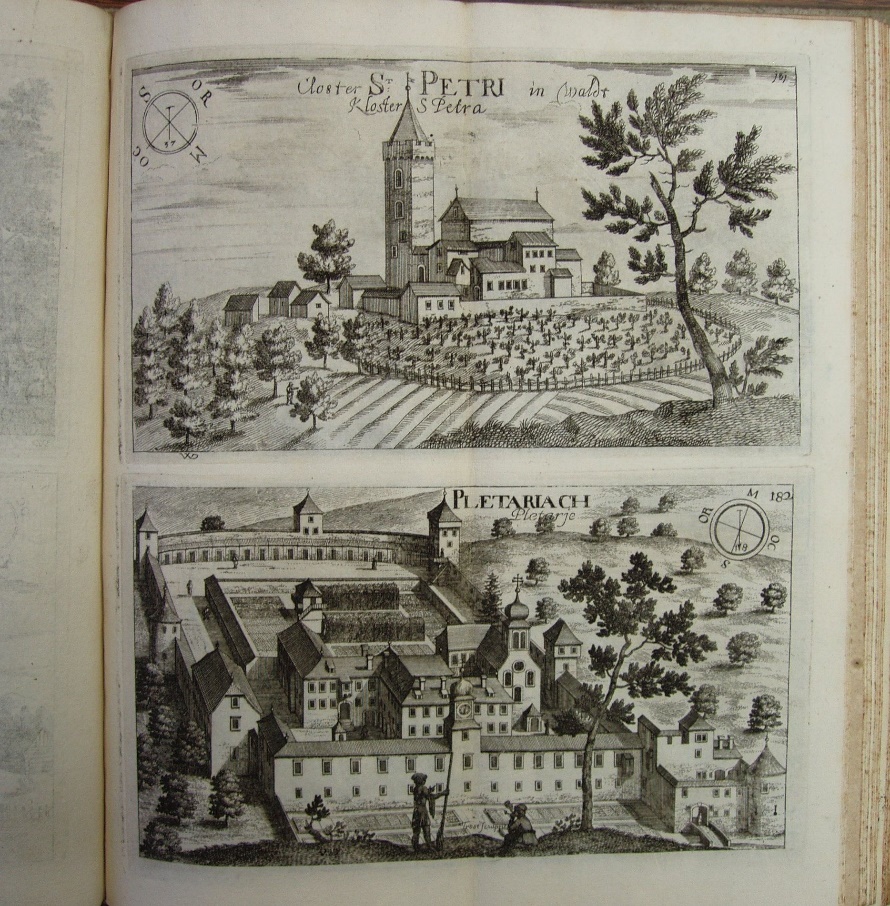 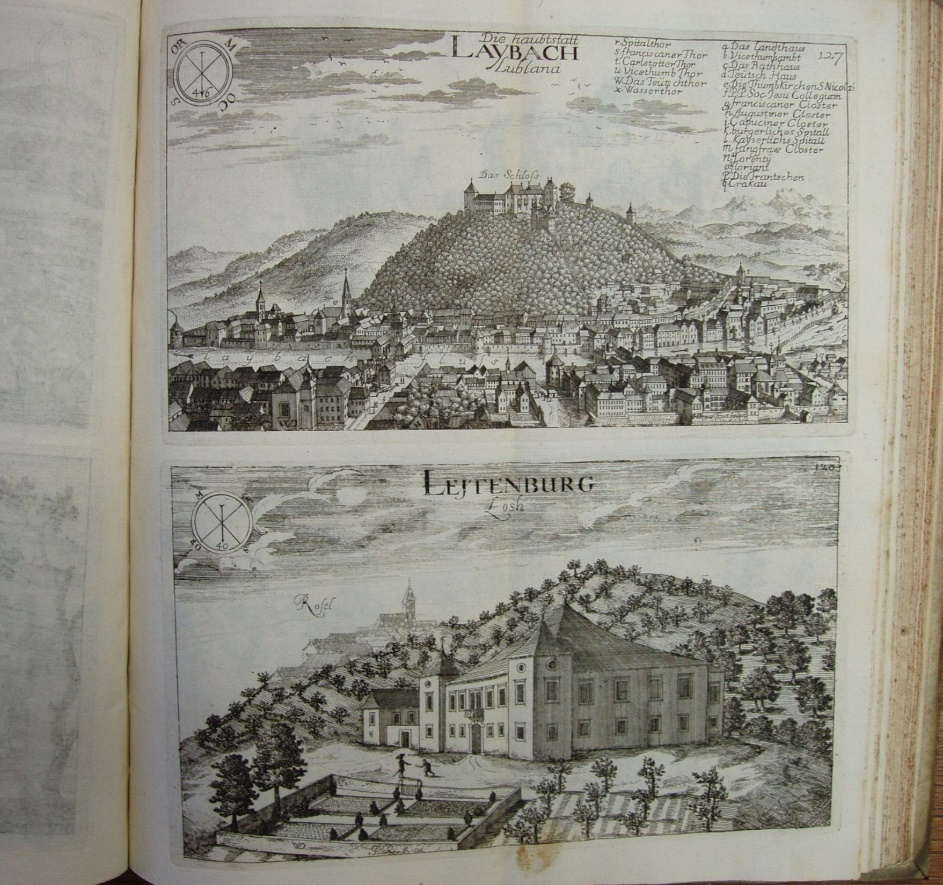 b) obrazová alba s vyrovnaným podílem textové a obrazové složky

Korutany: Johann Weichard VALVASOR
Topographia Archiducatus Carinthiae modernae: das ist Controfee aller Stätt, Märckht, Clöster, undt Schlösser, 
wie sie anietzo stehen in dem Ertzhertzogthumb Khärnten; Wagensperg in Crain (dnes Bogenšperk) 1681
Topographia Archiducatus Carinthiae antiquae & modernae completa: Das ist Vollkommene und gründliche Land-
Beschreibung des berühmten Erz - Herzogthums Kärndten; Nürnberg 1688
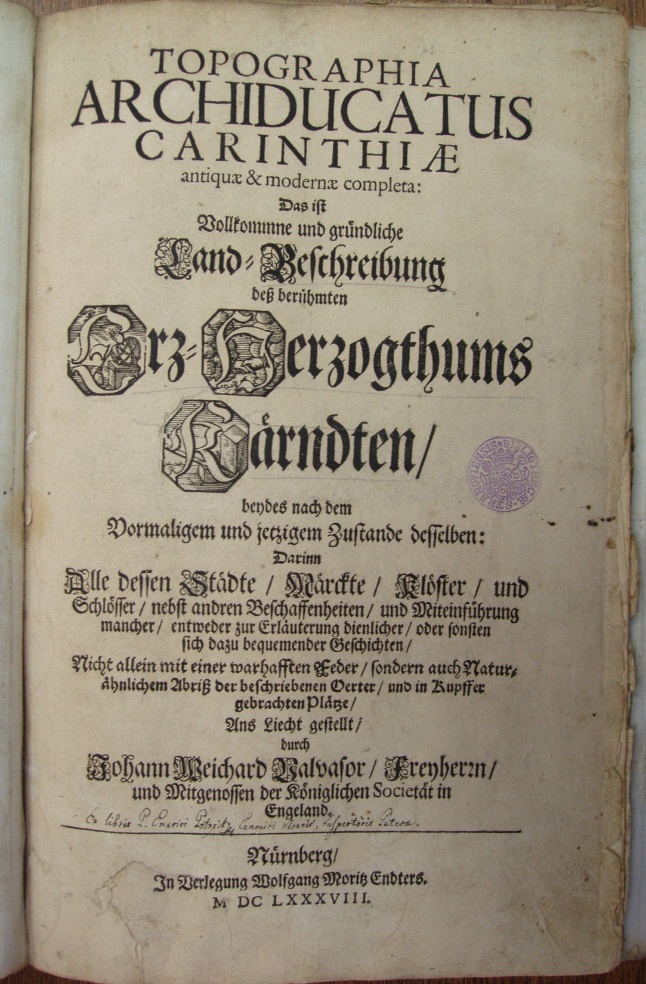 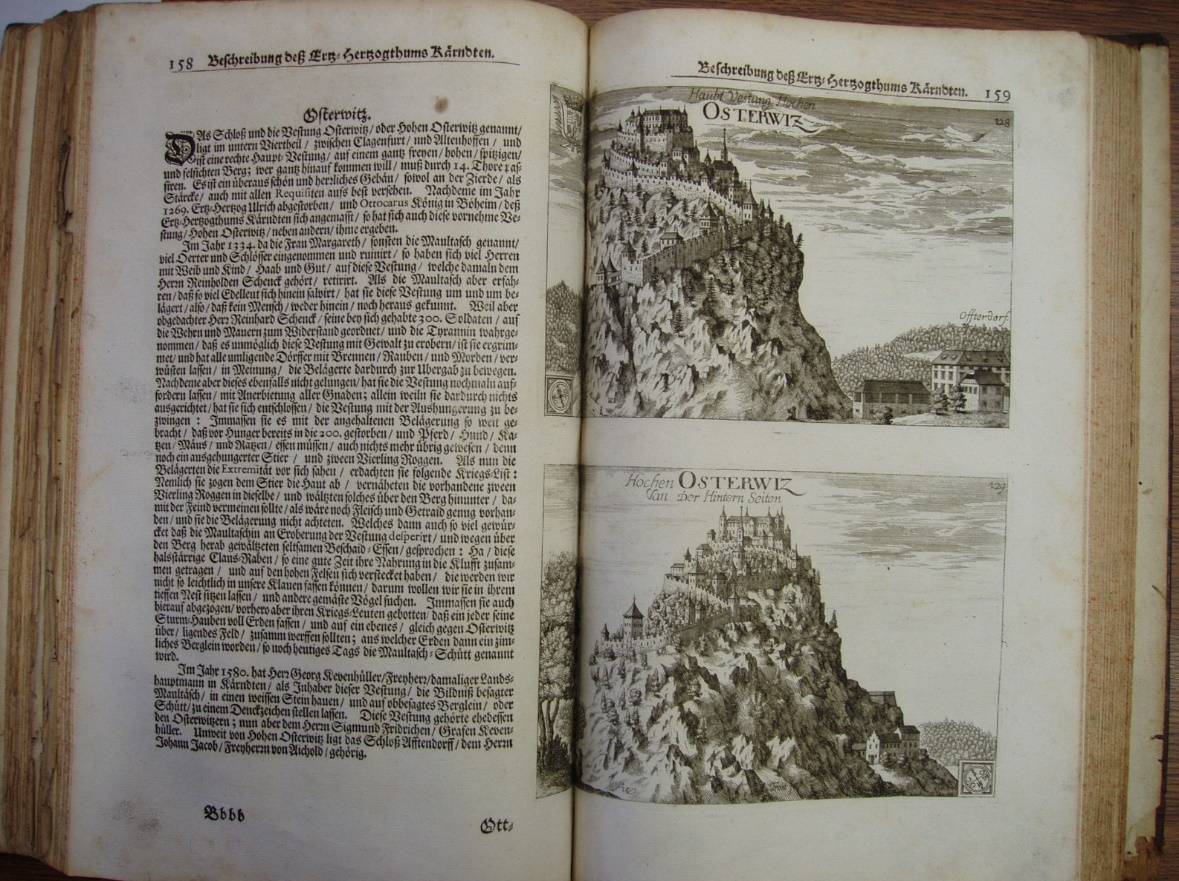 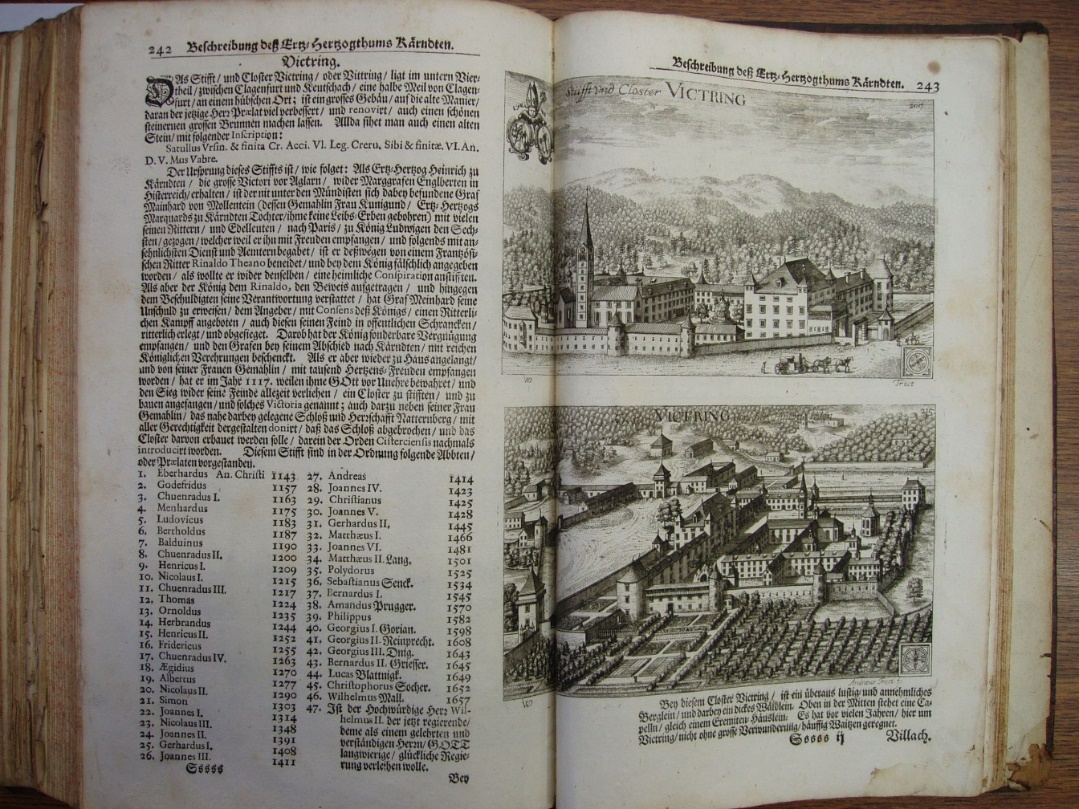 Topografie raně osvícenského typu kolektivní práce s vědeckými ambicemi
Uhry: Matthias BEL (Matej Bél, 1684-1749, uherský polyhistor, pedagog, evangelický kazatel), 
Prodromus Hungariae antiquae et novae, Norimbergae 1723
Notitia Hungariae novae historico geographica, Viennae 1735-1742, tiskem vyšly 4 svazky, další zůstaly v rukopise
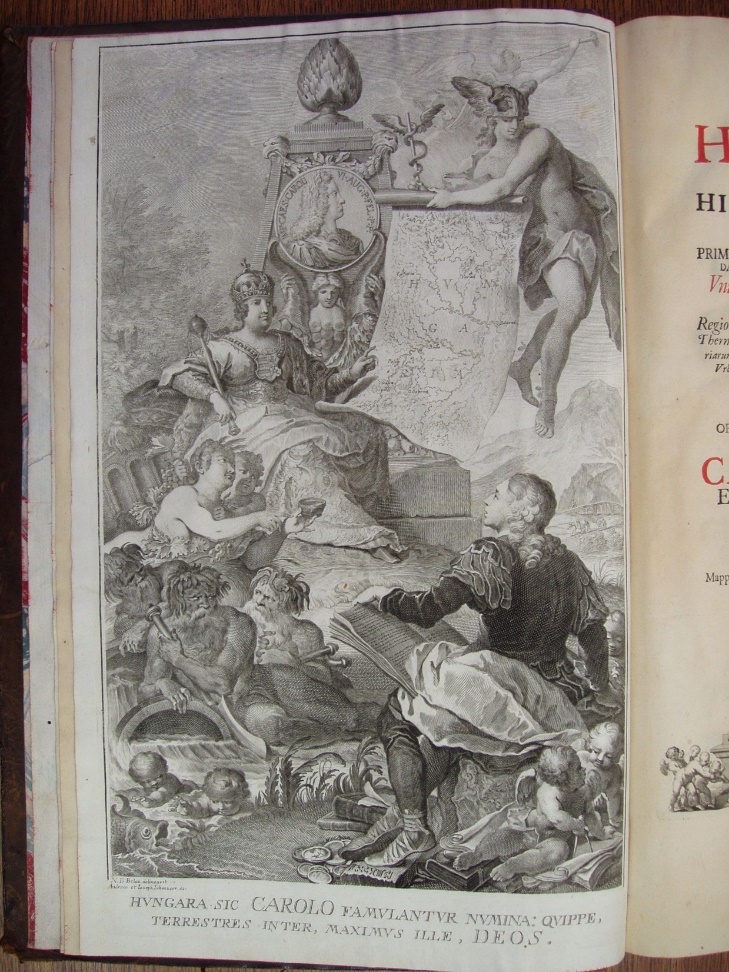 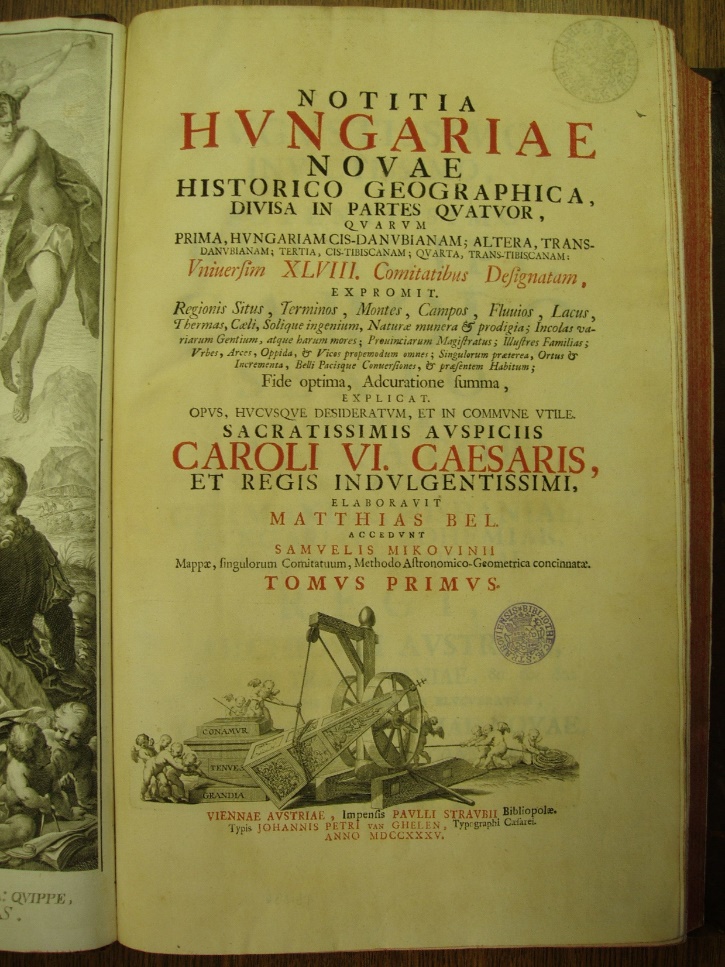 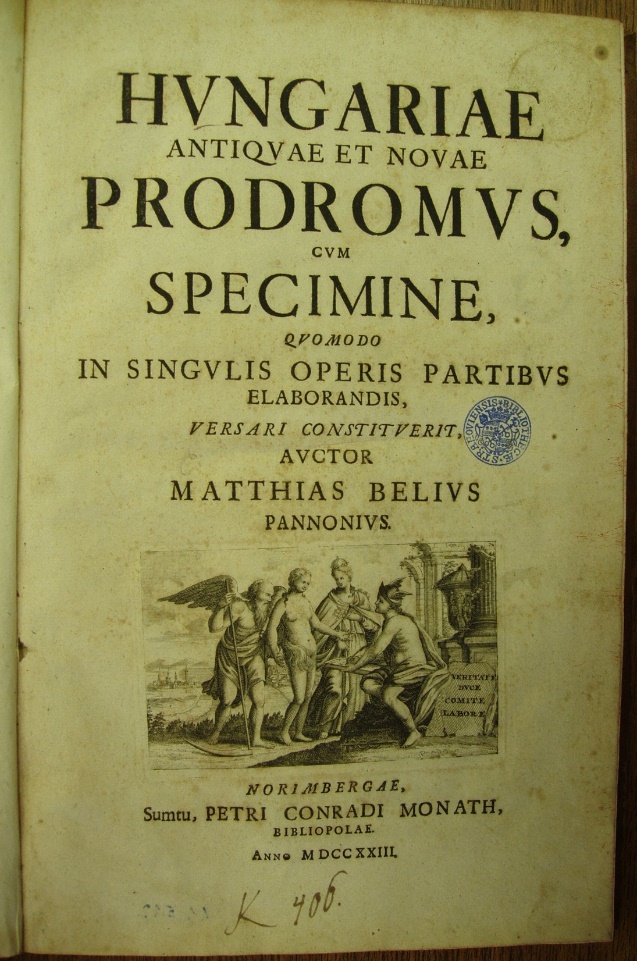 Notitia (tiskem vydaná část) obsahují zeměpisné, etnografické, historické a přírodovědecké poznatky z deseti uherských 
stolic (žup či komitátů). V práci na tomto díle s Belem spolupracovali např. banskobystrický lékař Otto Karol Moller, 
spišský matematik Pavol Kray, rektor evangelického gymnázia v Kežmarku Juraj Bohuš, přírodovědec Juraj Buchholz, 
a dílo bylo doplněno  mědirytovými ilustracemi, mapami a vedutami, které vytvořil geograf Samuel Mikovíni (1700-1750), 
profesor Vysoké školy důlní a lesnické v Banské Štiavnici. 
Dílo je koncipováno podle jednotlivých stolíc s jednotnou strukturou. Bylo formálně rozděleno na všeobecnou a speciální 
část. Nejprve byly uvedeny přírodovědné a zeměpisné údaje, potom obyvatelstvo, správní instituce, šlechtické rody
a zvláště byla popsána svobodná královská města, vrchnostenská městečka, hrady a zámky.
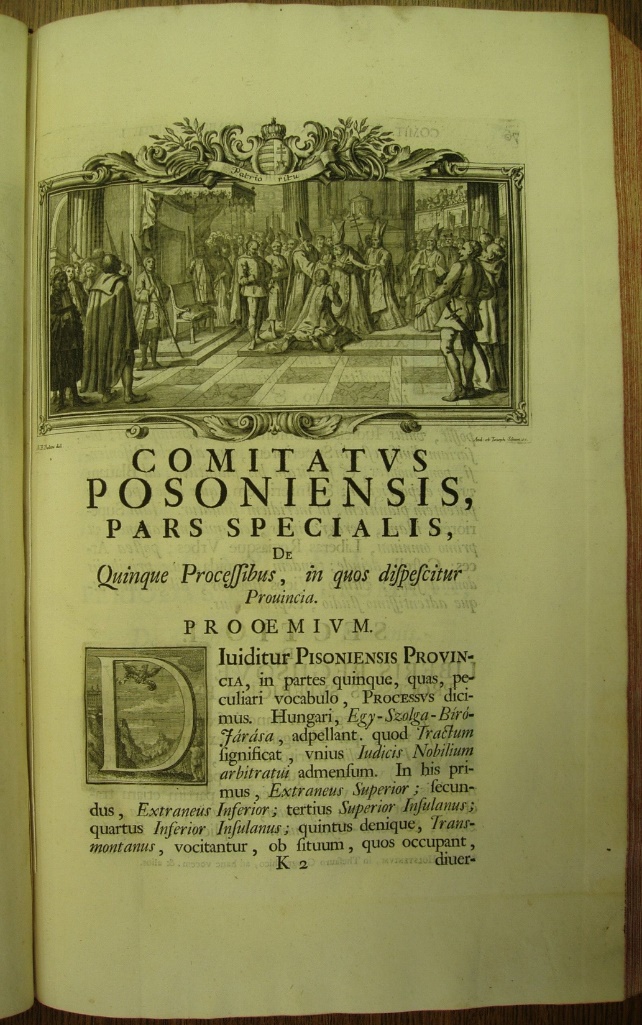 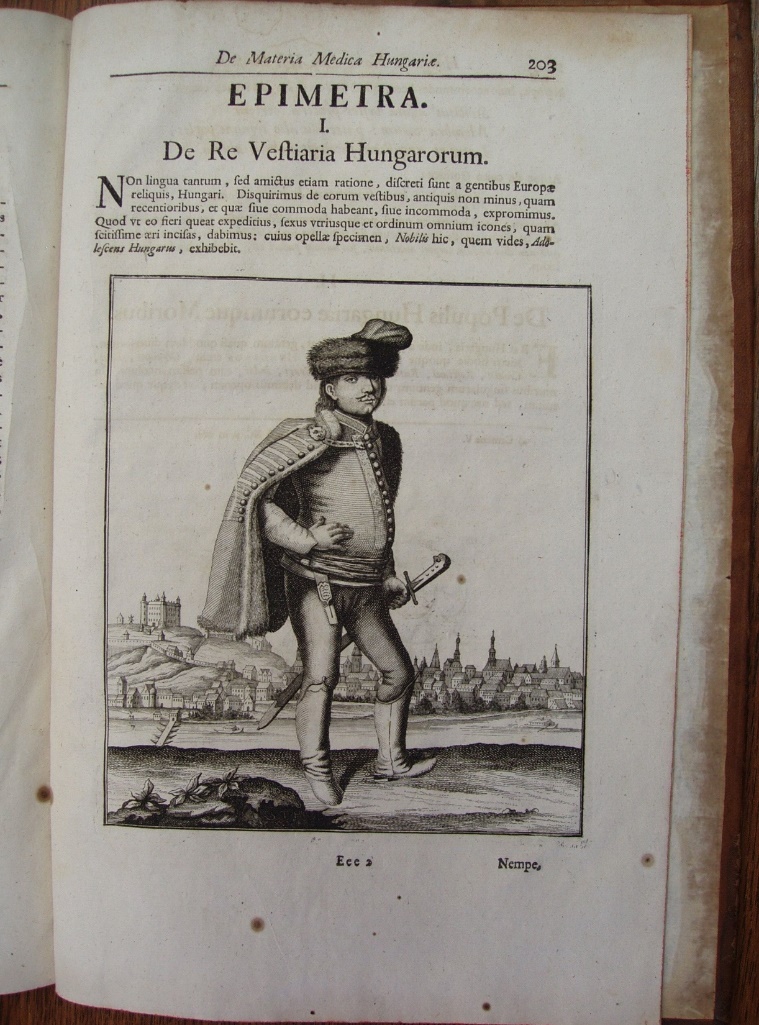 Začátek speciálního popisu
Prešpurské (bratislavské)
župy s úvodní rytinou, 
zachycující uherskou 
korunovaci a připomínající
tak Prešpurk jako 
korunovační město.
Začátek kapitoly 
o uherském kroji
s vedutou Prešpurku
(Bratislavy) v pozadí